第十一组 从“非诚勿扰”看两岸婚恋观
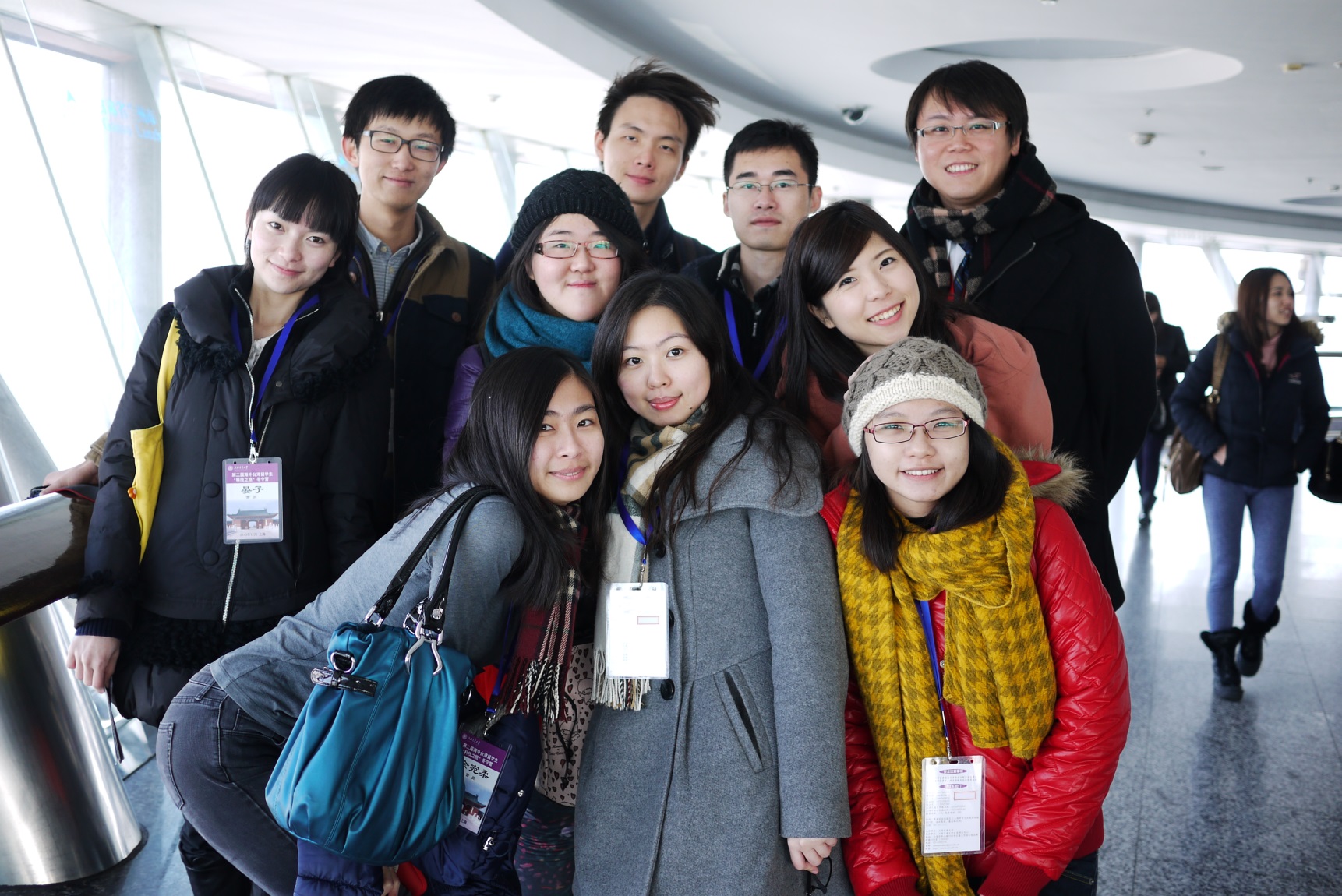 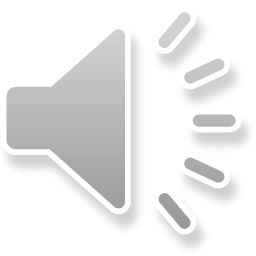 有请主持人晏子
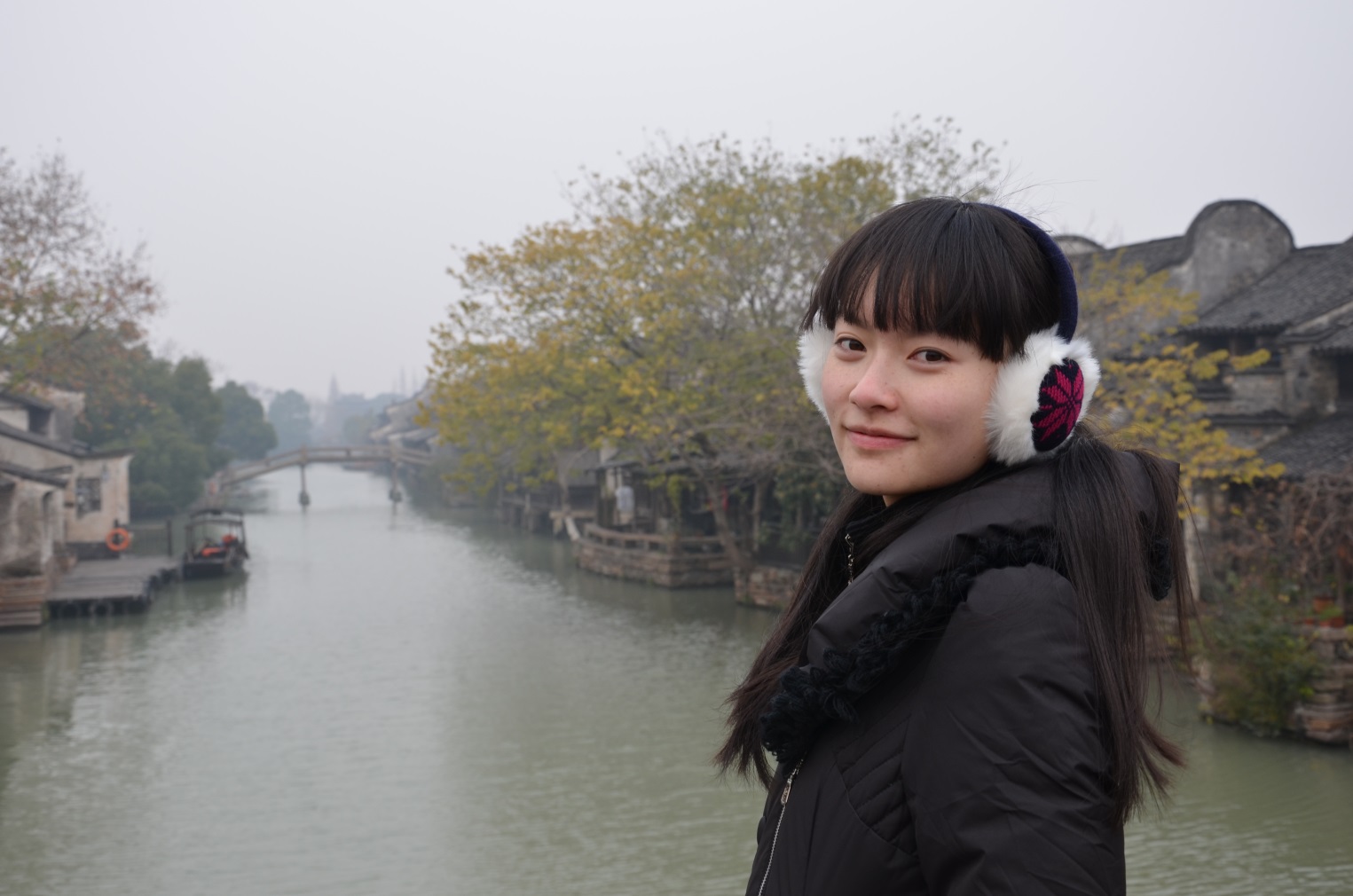 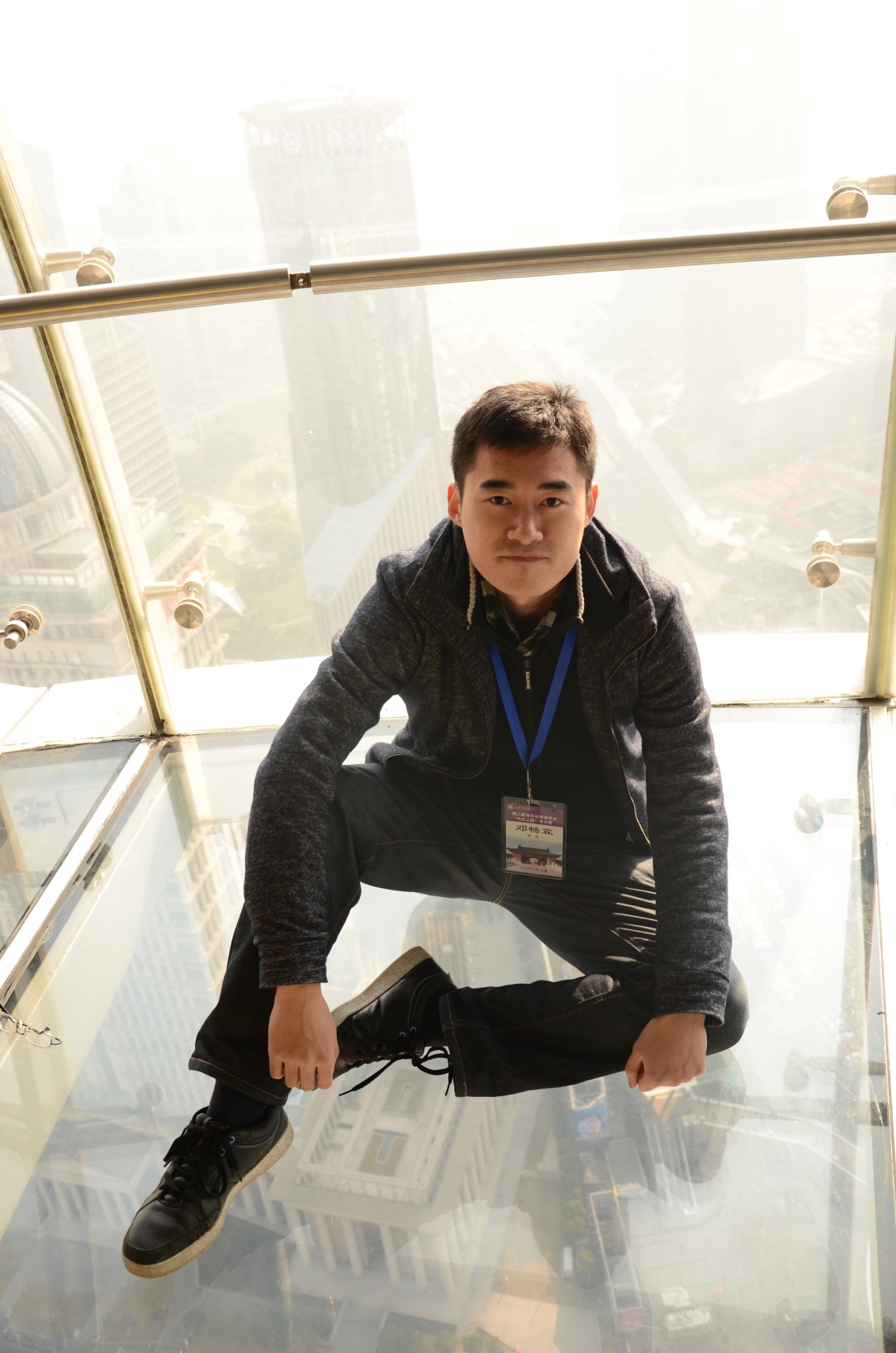 有请男嘉宾
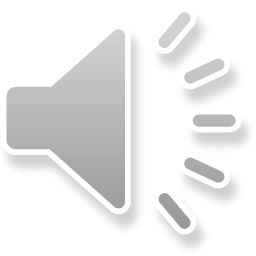 感情经历
前女友
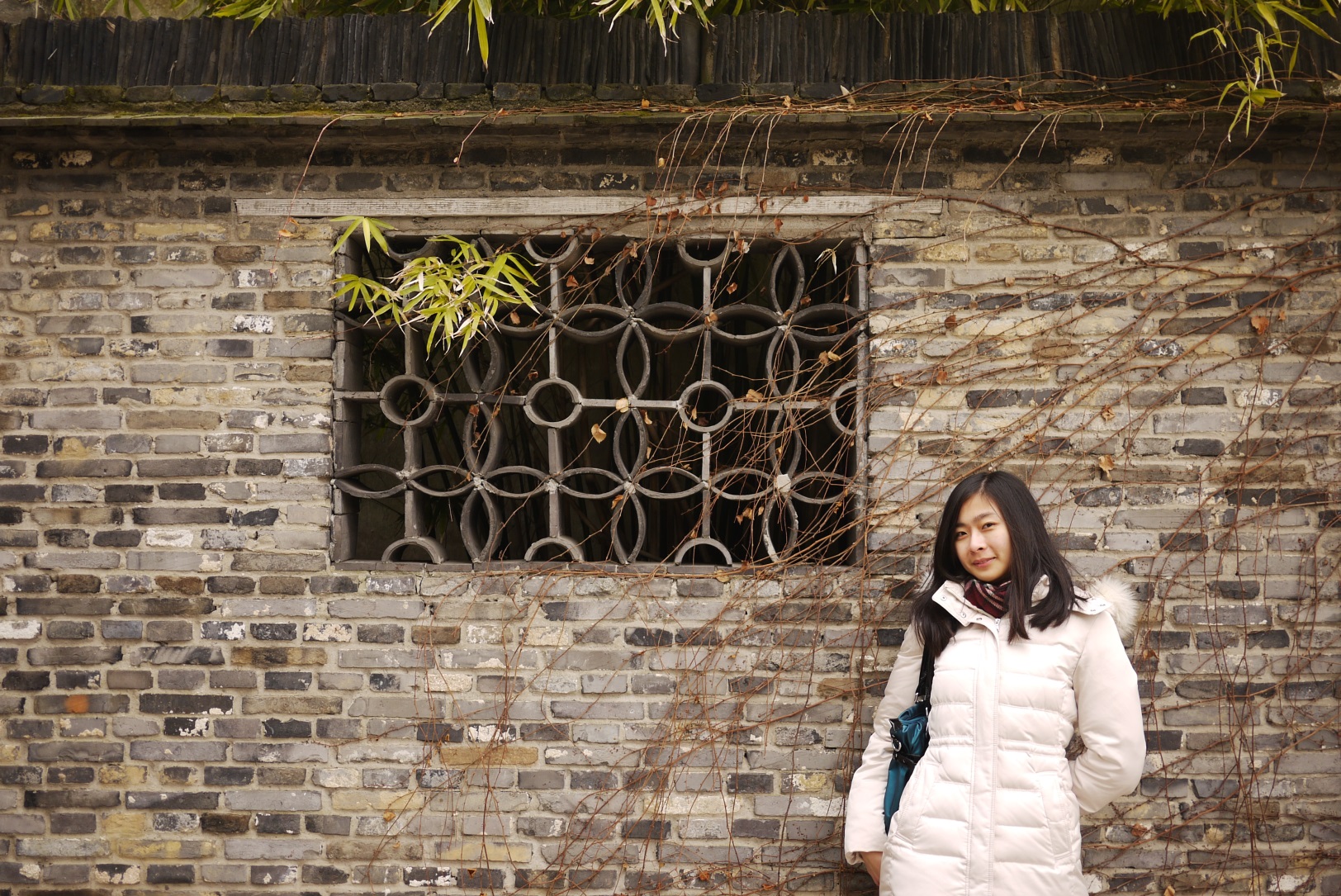 台湾
大陆
程序
爆肝（食物）
丙肝
摩托车
打的
程式
爆肝
C肝
机车
打计程车
台湾
大陆
程序
爆肝（食物）
丙肝
摩托车
打的
程式
爆肝
C肝
机车
打计程车
台湾
大陆
程序
爆肝（食物）
丙肝
摩托车
打的
程式
爆肝
C肝
机车
打计程车
台湾
大陆
程序
爆肝（食物）
丙肝
摩托车
打的
程式
爆肝
C肝
机车
打计程车
台湾
大陆
程序
爆肝（食物）
丙肝
摩托车
打的
程式
爆肝
C肝
机车
打计程车
一号女嘉宾—小咪
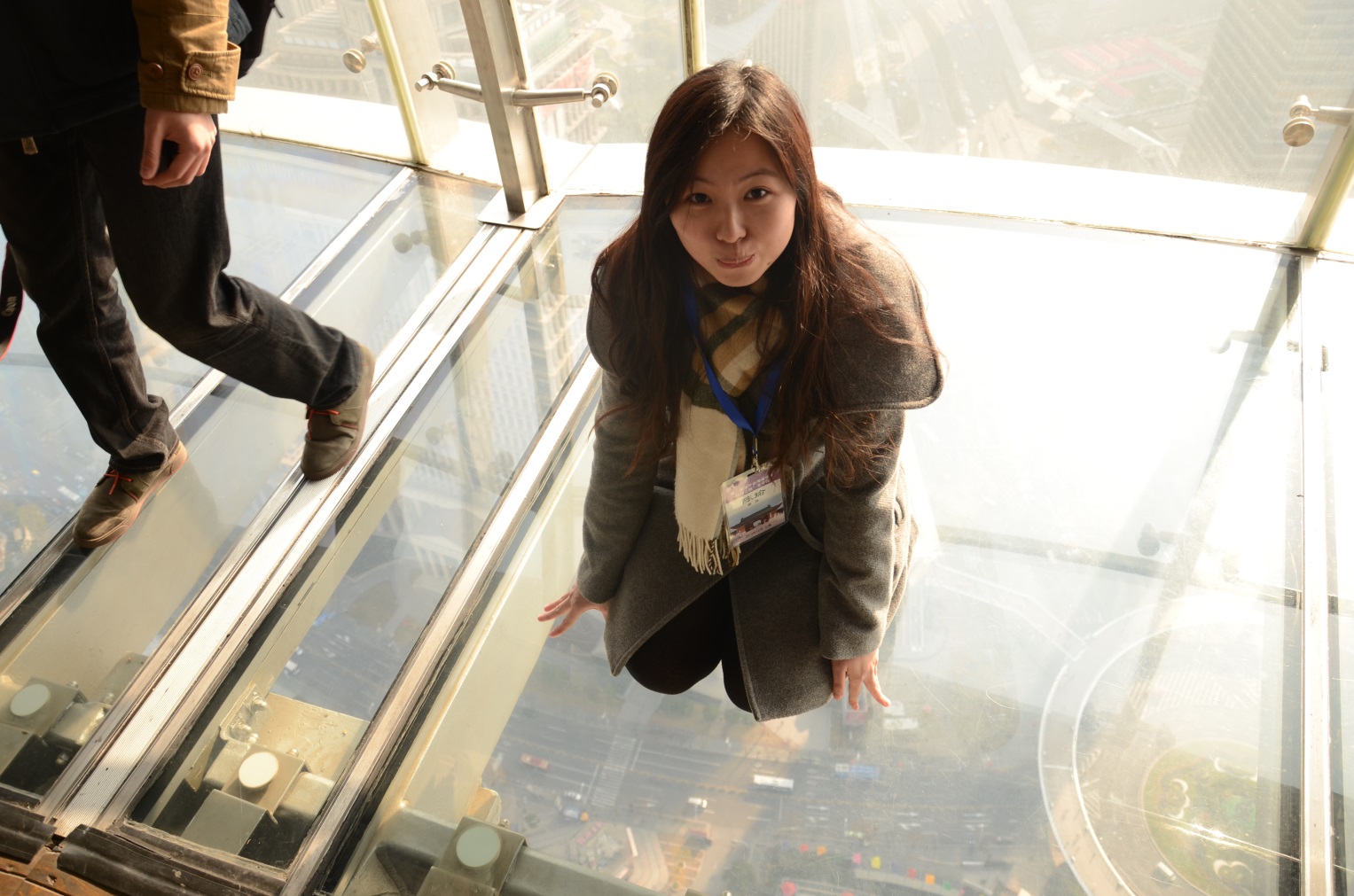 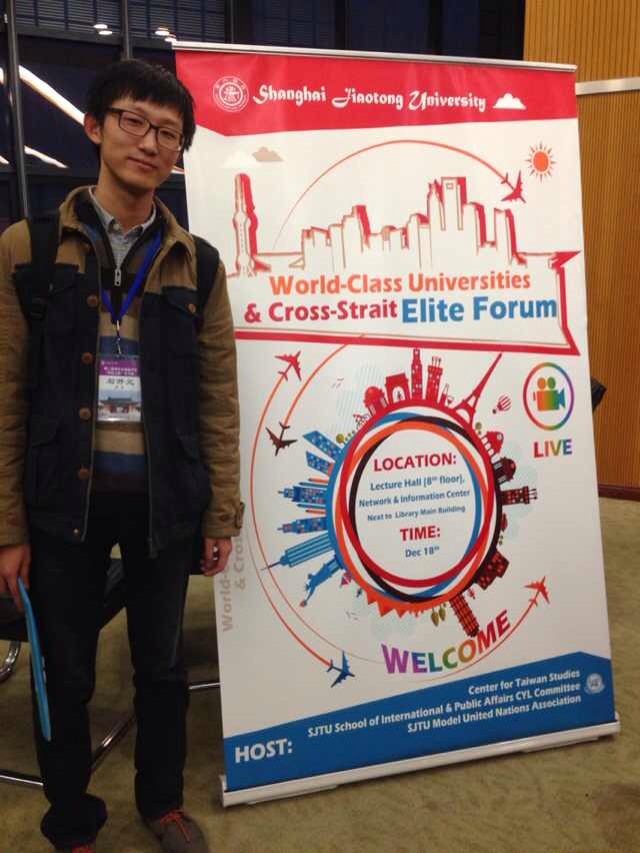 二号女嘉宾—开开
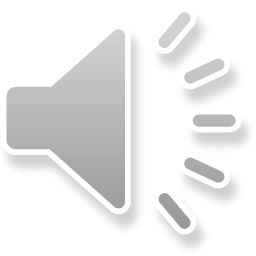 三号女嘉宾—严严
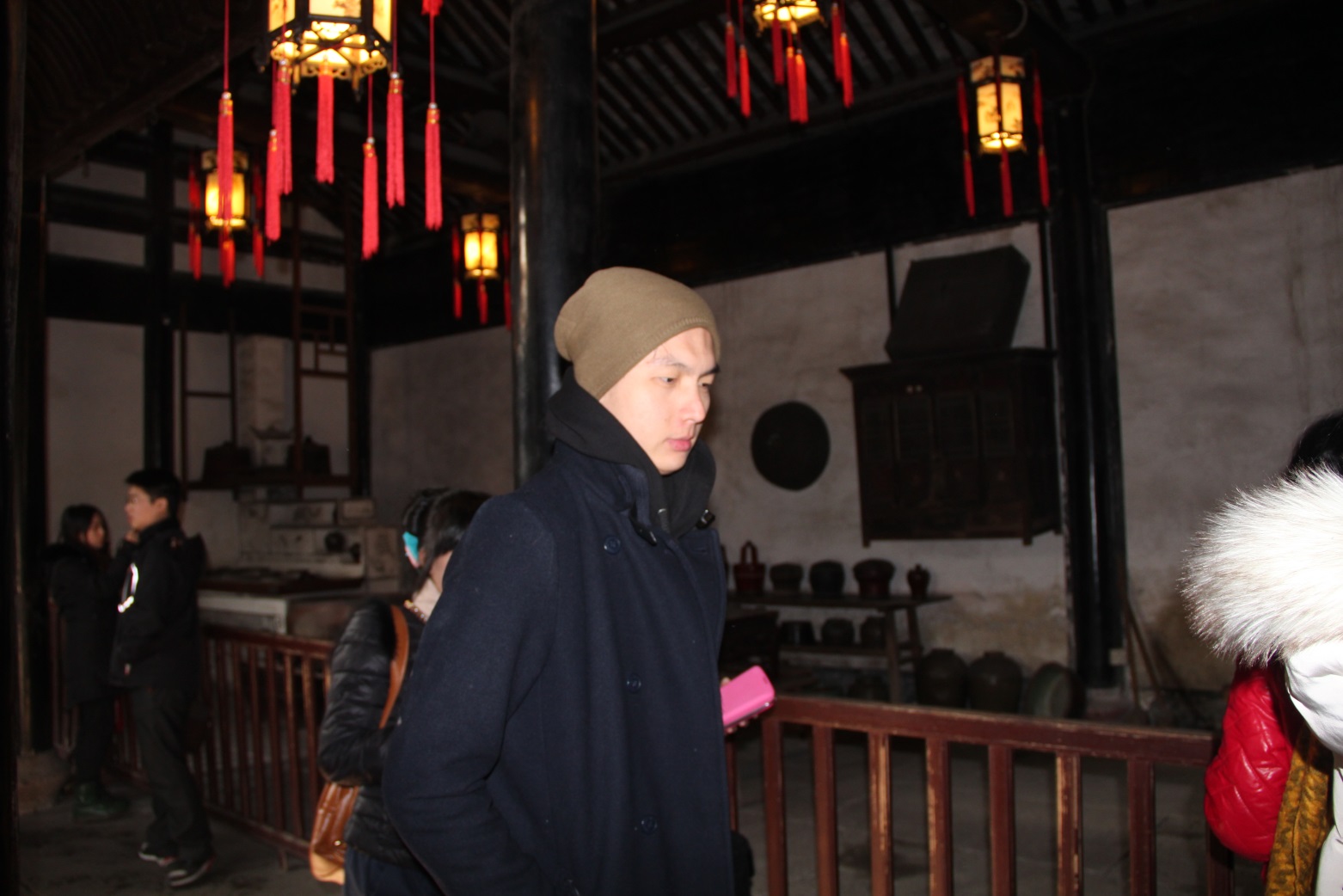 主动权扭转男嘉宾提问
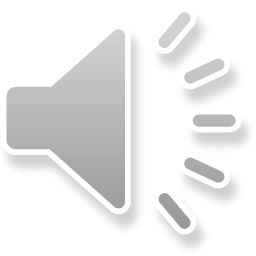 牵手成功！

让我们祝福这对来自台湾和大陆的情侣，有情人终成眷属，白头到老，记得常回SJTU看看！
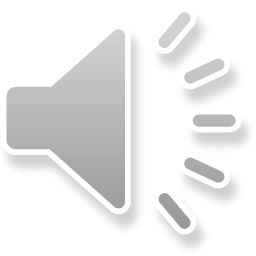 情感专家—丹龄
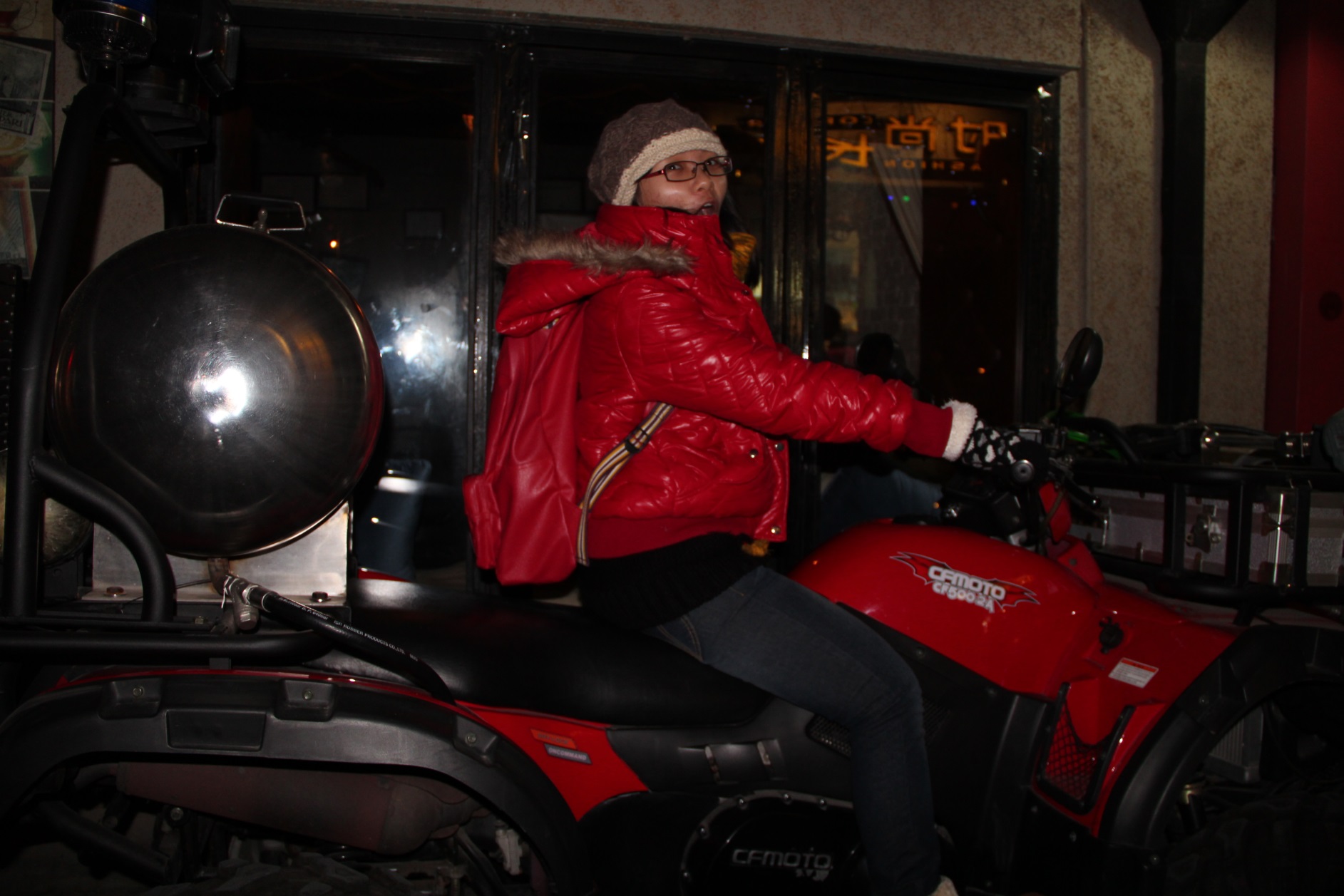 PPTC（Power Point clicker）--林彥岑
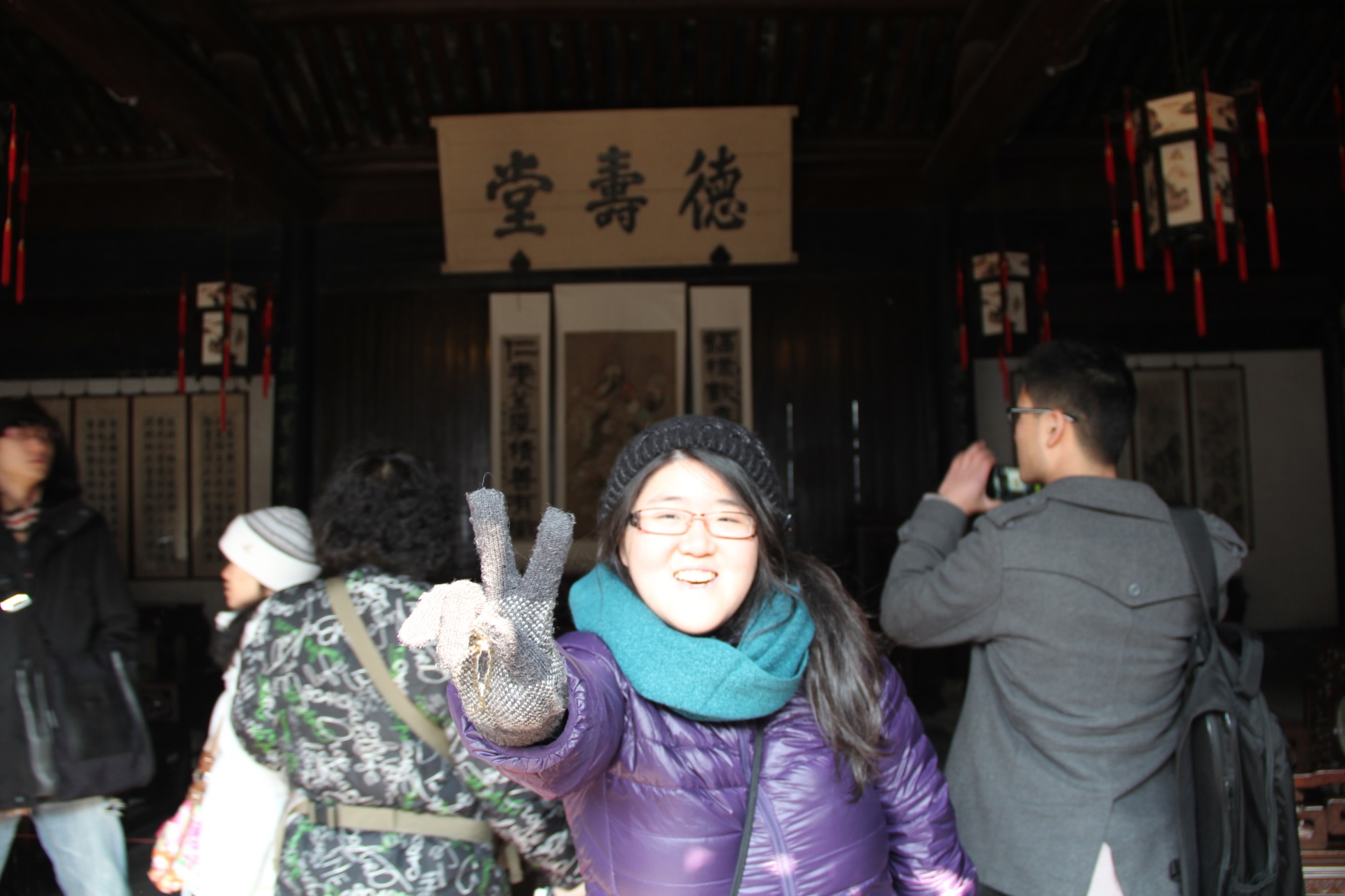 谢谢大家
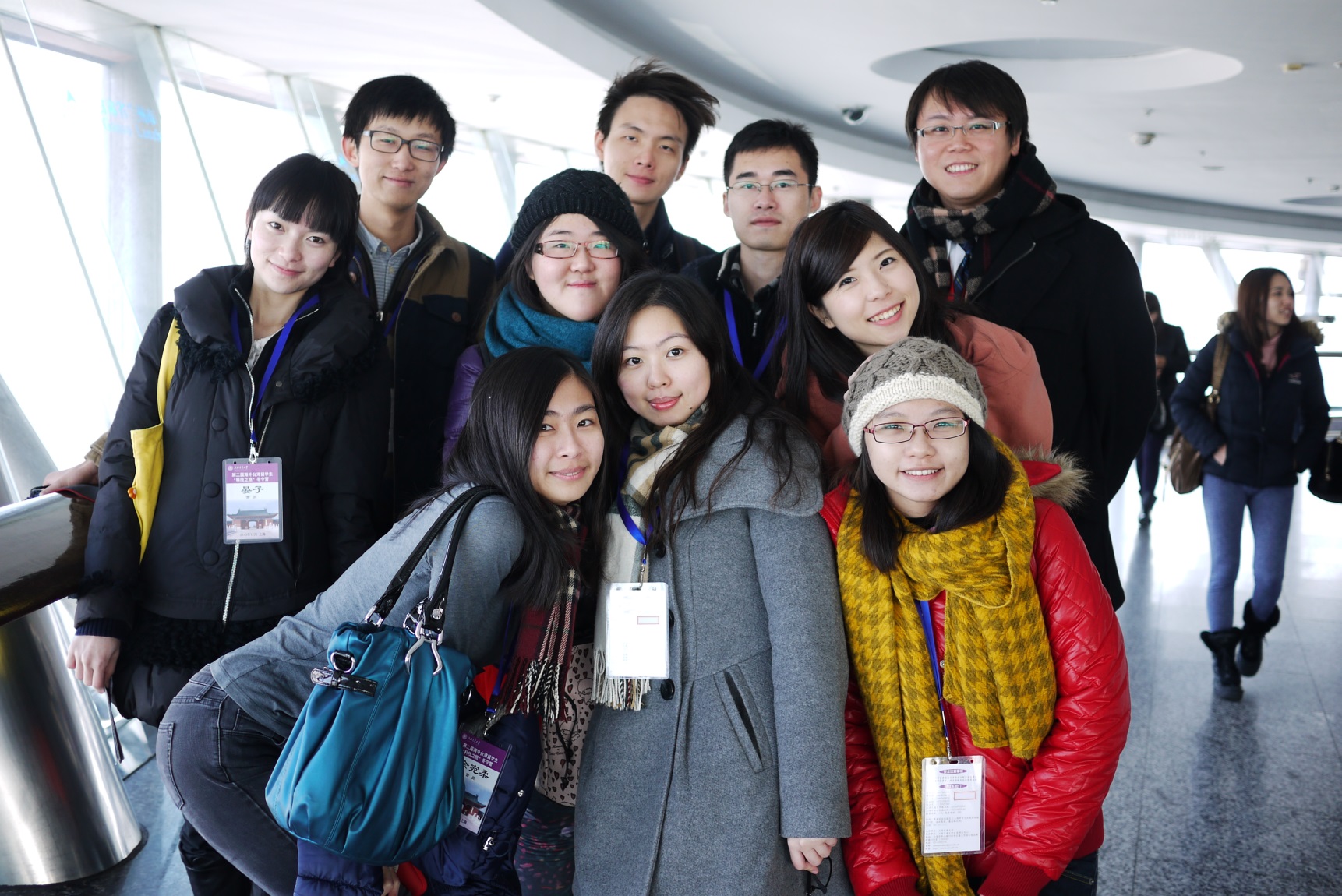